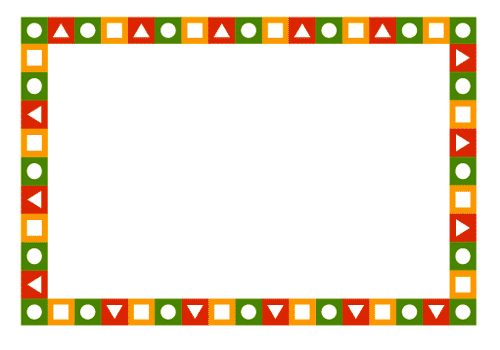 Муниципальное дошкольное образовательное учреждение                    детский сад №14 «Солнышко» города Алушты
«Строим  и  развиваемся»
ВОСПИТАТЕЛЬ  ОСИПОВА Г.В.
.
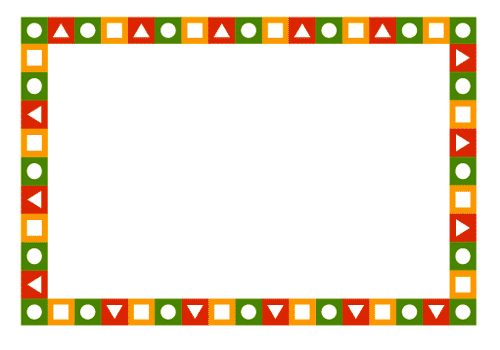 Строительная игра-это деятельность  дошкольников, содержанием которой является отражение окружающей жизни в разных постройках и связанных с ними действий. Дети 3 лет  играя строят башенки, мостики, заборчики, домики, гаражи для машин. Игры с кубиками способствуют развитию мышления, обогащению речи, развитию двигательной активности и координации движений малышей; а также развитию мелких мышц руки, глазомера.
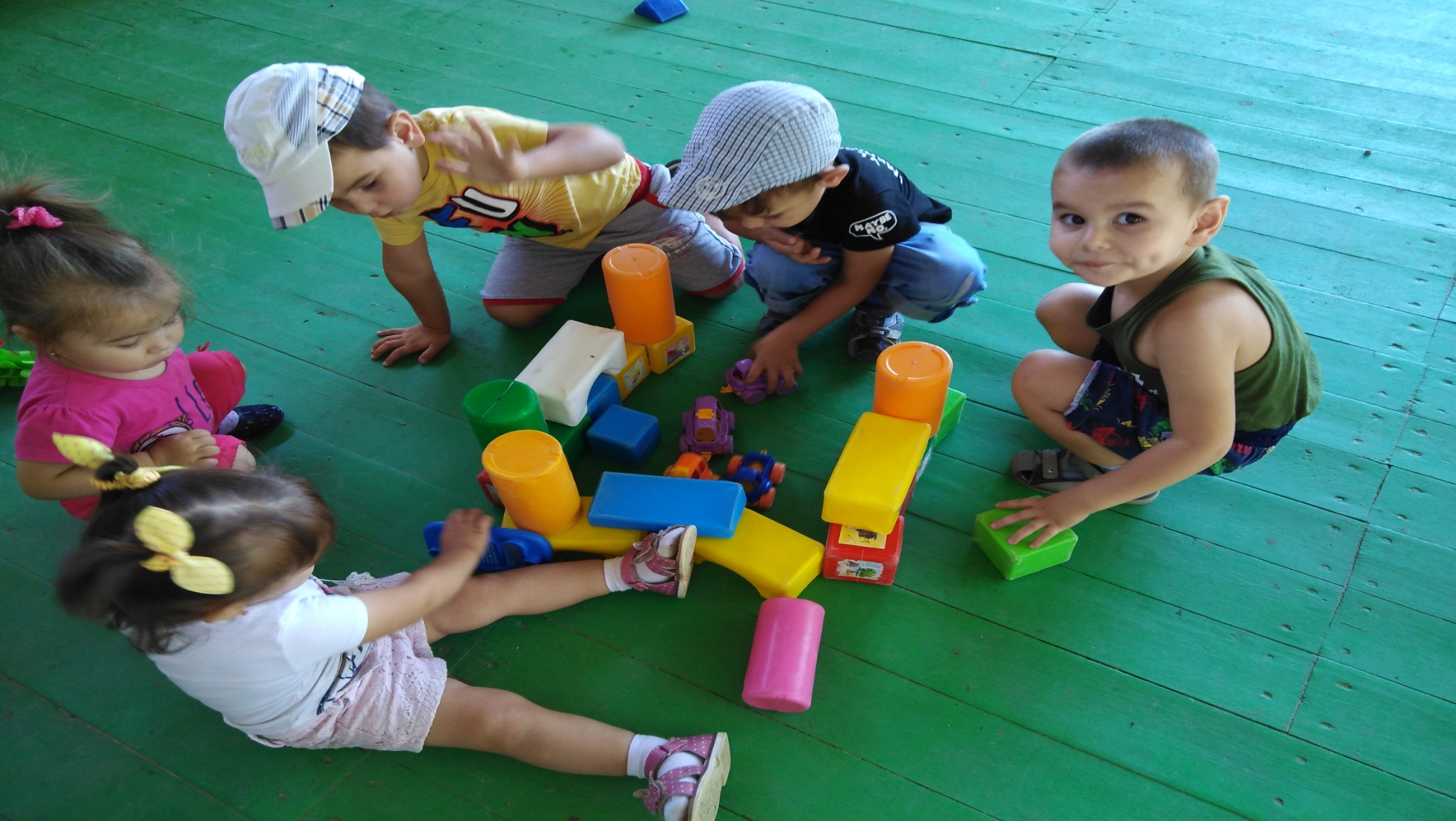 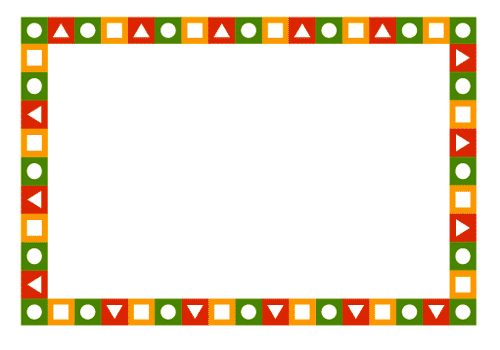 Ребята с удовольствием  играют в игру «Кубик на кубик-башенка», в процессе игры они создают вертикальную постройку, кубики стараются ставить ровно, чтобы не упали, а затем с радостью обыгрывают то, что построили.
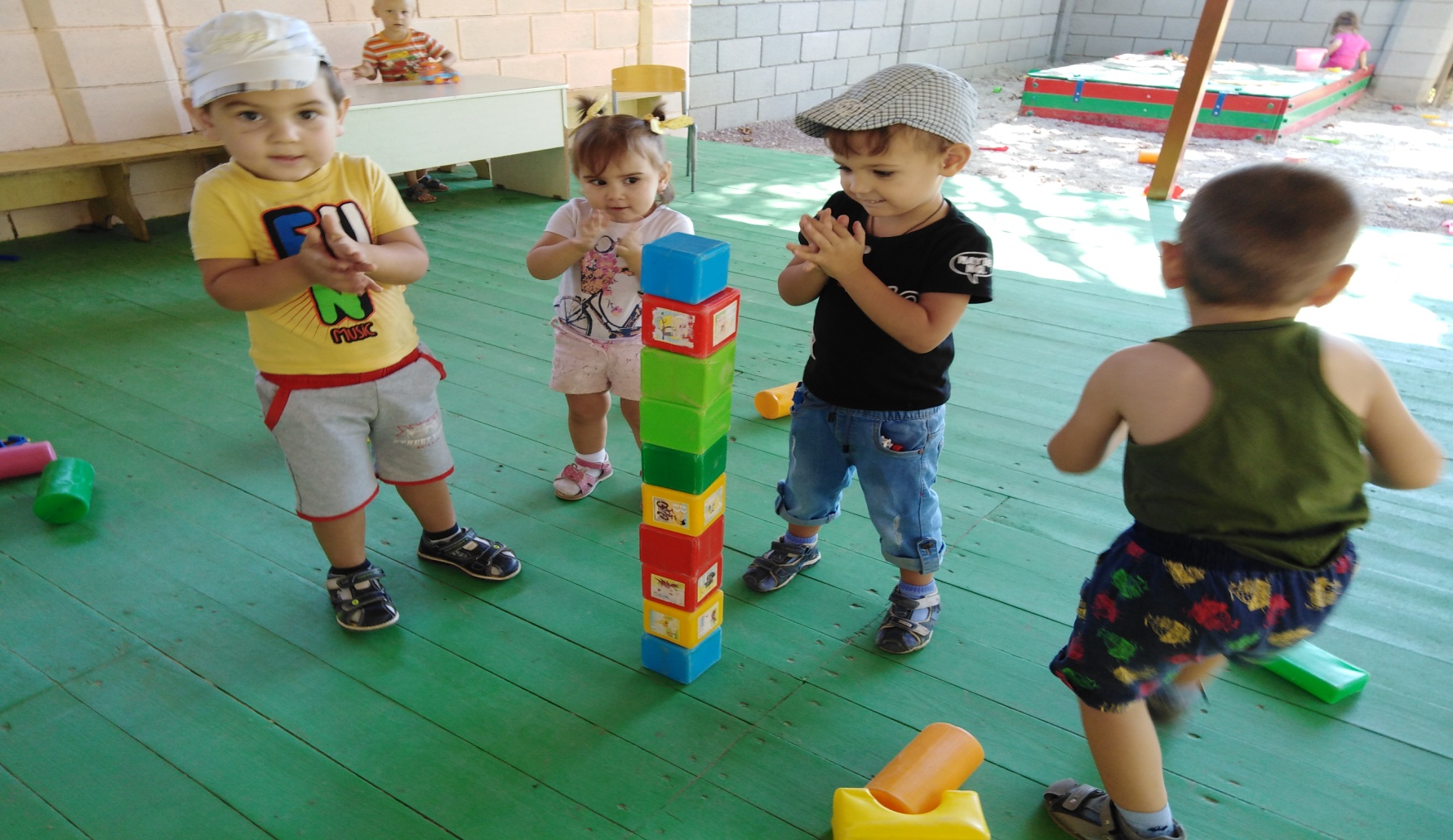 Ребята с удовольствием  играют в игру «Кубик на кубик-башенка», в процессе игры они создают вертикальную постройку, кубики стараются ставить ровно, чтобы не упали, а затем с удовольствием обыгрывают то, что построили.
Любимые игры мальчиков – игры с машинами. Машине нужен гараж.  
Дружные строители принялись за дело.
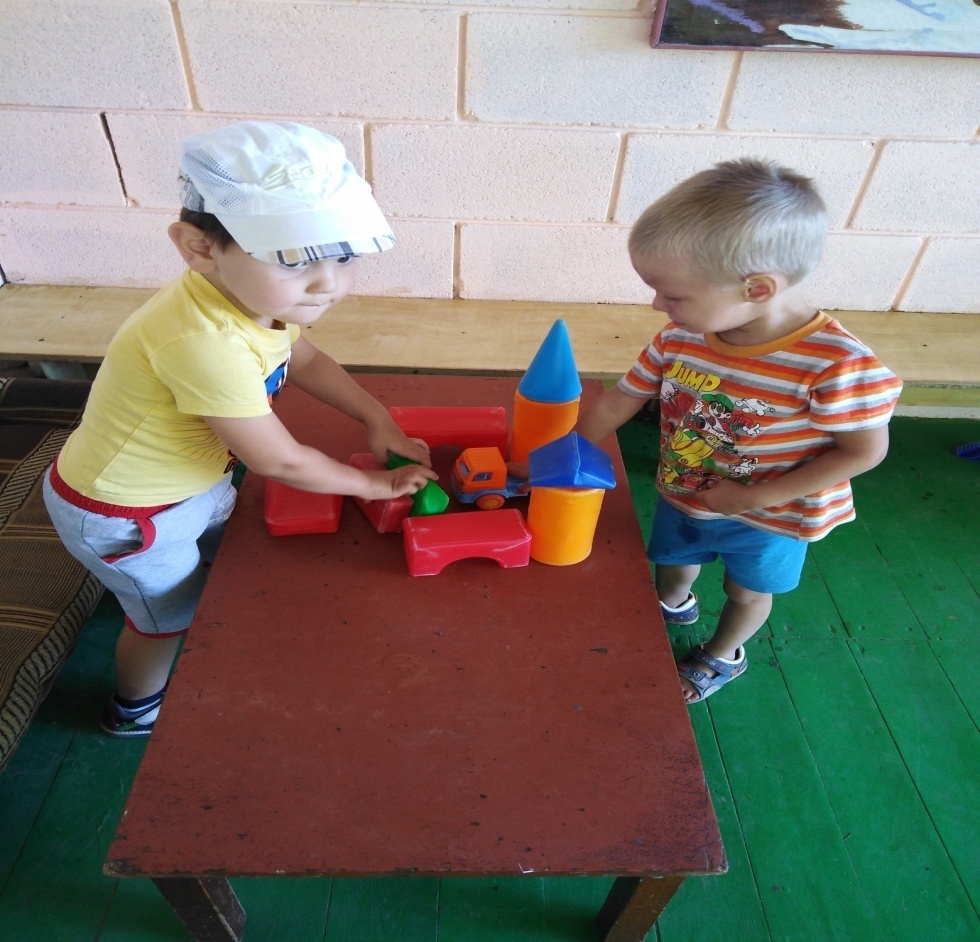 А вот с огромной скоростью строится сказочный замок.
А вот с огромной скоростью строится сказочный замок.
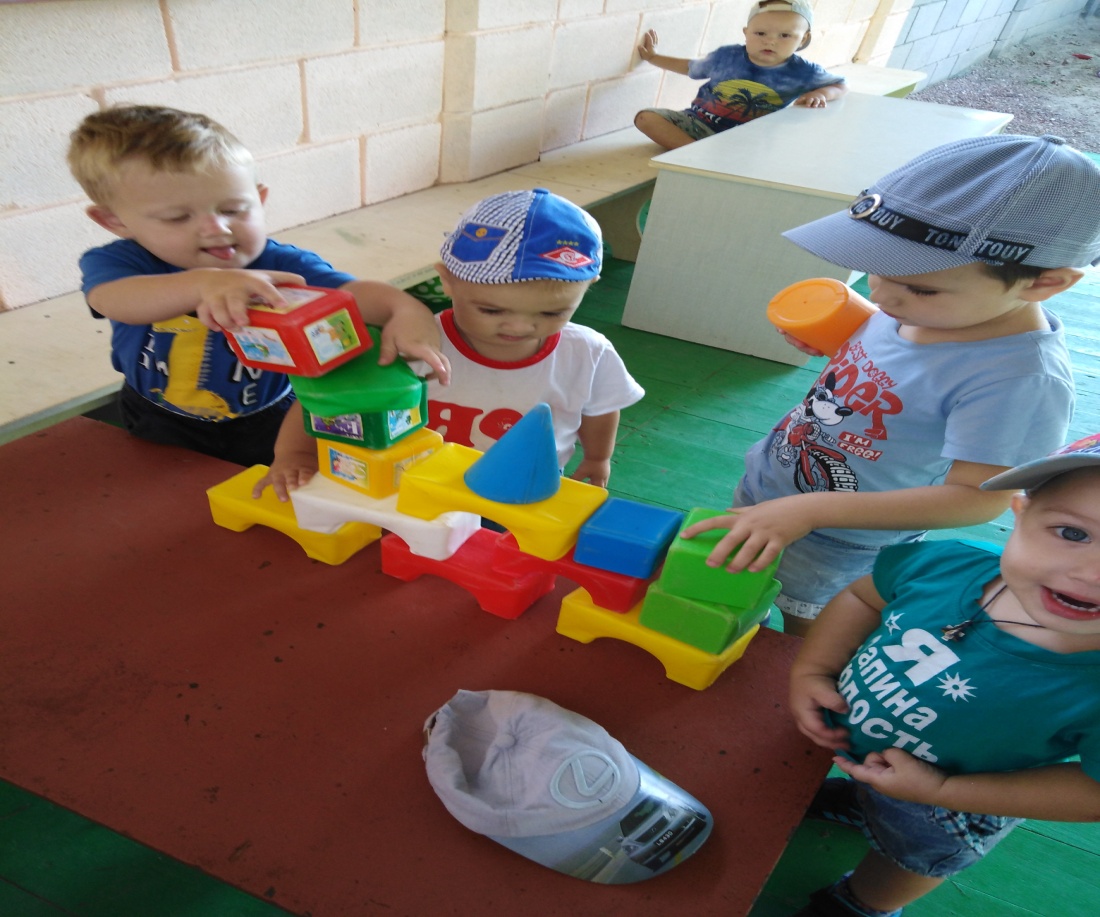 Формирование строительных умений одна из важнейших задач педагогов. Дети 3 лет  охотно играют со строительным материалом, результаты построек доставляют им много радости.  Строительные игры направлены на формирование пространственного мышления, которое способствует более результативному умственному, сенсорному, нравственному, трудовому, творческому и эстетическому развитию детей.  «Строим  и  развиваемся!»
Формирование строительных умений одна из важнейших задач педагогов. Дети 3 лет  охотно играют со строительным материалом, результаты построек доставляют им много радости.  Строительные игры направлены на формирование пространственного мышления, которое способствует более результативному умственному, сенсорному, нравственному, трудовому, творческому и эстетическому развитию детей.  «Строим  и  развиваемся!»
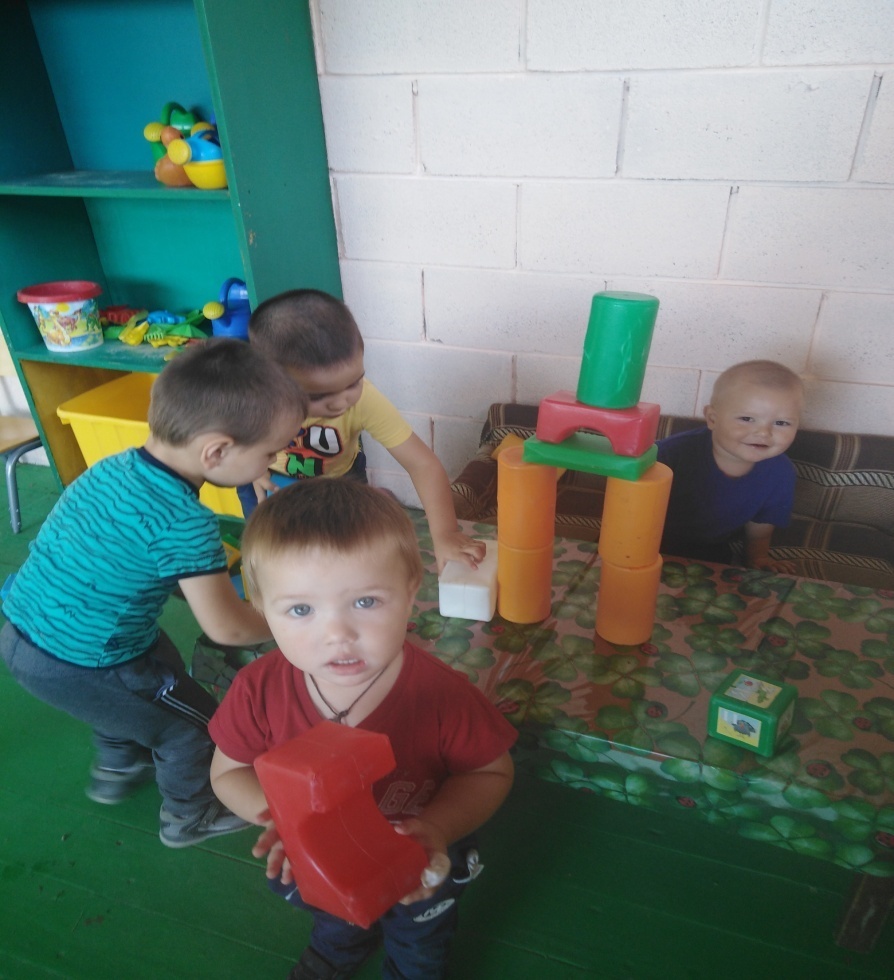 Спасибо за внимание!
Спасибо за внимание!